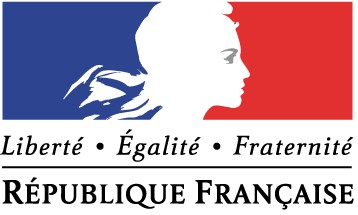 PRÉFÈTE DE LA DORDOGNE


LE DISPOSITIF PARCOURS EMPLOI COMPÉTENCES


RENCONTRE AVEC LES MAIRES ET PRÉSIDENTS D'EPCI


MARDI 19 JUIN 2018
BÉNÉFICIAIRES
Les publics éloignés du marché du travail au sens «personnes sans emploi rencontrant des difficultés sociales et professionnelles particulières d’accès à l’emploi»
Demandeurs d’emploi de longue durée, travailleurs handicapés, seniors...avec une attention particulière portée aux demandeurs d’emploi résidents des quartiers «politiques de la ville»
Il revient aux organismes prescripteurs de déterminer l'éligibilité des personnes au cas par cas
EMPLOYEURS ÉLIGIBLES
Tous les employeurs du secteur non marchand...

...et notamment les collectivités territoriales (régions, départements, communes) et leurs groupements : EPCI, établissements publics (CDG, CNFPT), y compris les établissements publics à caractère industriel et commercial (sous condition)
CONDITIONS REQUISES
Le poste proposé doit permettre de développer la maîtrise de comportements professionnels et des compétences techniques, répondant à des besoins du bassin d’emploi ou transférables à d’autres métiers qui recrutent
L’employeur doit démontrer une capacité à accompagner au quotidien la personne (tutorat)
L’employeur doit permettre l’accès à la formation et à l’acquisition de compétences
LE CONTRAT DE TRAVAIL
Contrat de droit privé, sous la forme de CAE/CUI 
CDD de 12 mois (entre 9 et 12 mois en cas de circonstances particulières)
Des renouvellements peuvent être accordés dans la limite de 24 mois
Des prolongations dérogatoires au-delà de 24 mois restent possibles dans des cas précis
Temps plein ou temps partiel (20 heures minima hebdomadaires sauf en cas de difficultés particulièrement importantes de l’intéressé)
Salaire au moins égal à la valeur du SMIC
FORMATIONS POSSIBLES
Actions de remise à niveau
Acquisition des savoirs de base
Adaptation au poste de travail
Acquisition de nouvelles compétences
Formation pré-qualifiante ou qualifiante
Les engagements de l’employeur en matière d’accompagnement et de formation sont déclinés dans le nouveau Cerfa, sous la forme de compétences à développer (savoir-faire, savoir et savoir-être)
SUIVI
Diagnostic global de la situation du demandeur d’emploi réalisé par le prescripteur
L’agent en PEC bénéficie tout au long de son contrat d’un accompagnement de son conseiller référent articulé autour de trois phases complémentaires :
un entretien tripartite (référent prescripteur / employeur / futur agent) au moment de la signature de la demande d’aide : formalisation des engagements et déclinaison des compétences que le poste doit permettre d’acquérir
un suivi dématérialisé durant le contrat qui peut prendre la forme d’un livret de suivi dématérialisé
un entretien de sortie, en cas de besoin, 1 à 3 mois avant la fin du contrat
AIDE FINANCIÈRE
Aide de l’État accordée pour une période de 12 mois maximum et une durée de 20 heures hebdomadaires

Le montant de l'aide est de 50% du taux horaire brut du SMIC

Exonération de la part patronale de cotisations et contributions de sécurité sociale dues au titre des assurances sociales et des allocations familiales, dans la limite d'un montant de rémunération égal au SMIC
MERCI POUR VOTRE ATTENTION